Игра «Найди тень от посуды»
Для детей 4-5 лет
Цель: закреплять навык узнавания и называния посуды. Учить соотносить изображение посуды с контуром – тенью.  

Инструкция: назови все предметы в верхнем ряду. Расположи предметы рядом со своей тенью.
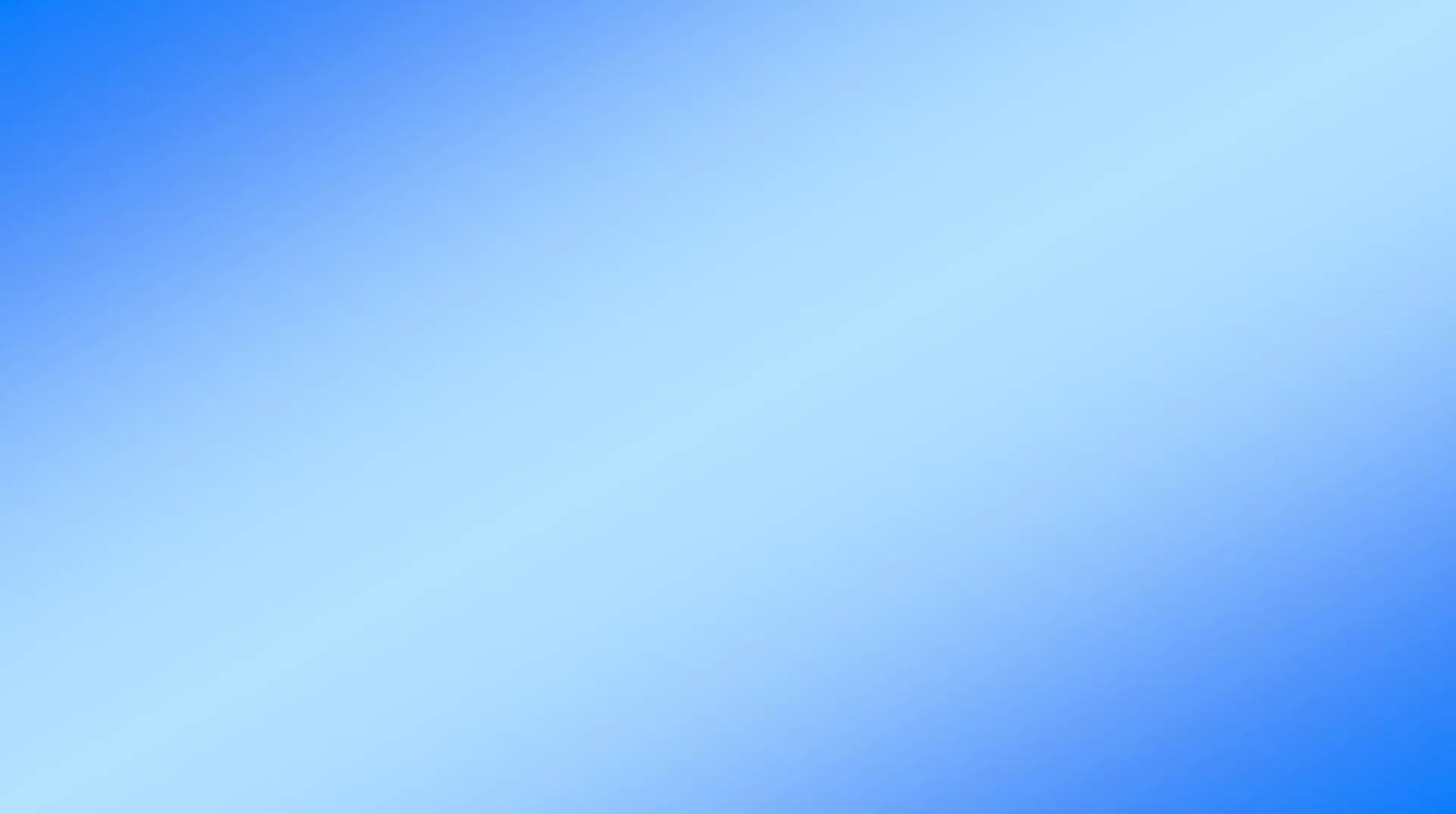 «Найди тень от посуды»
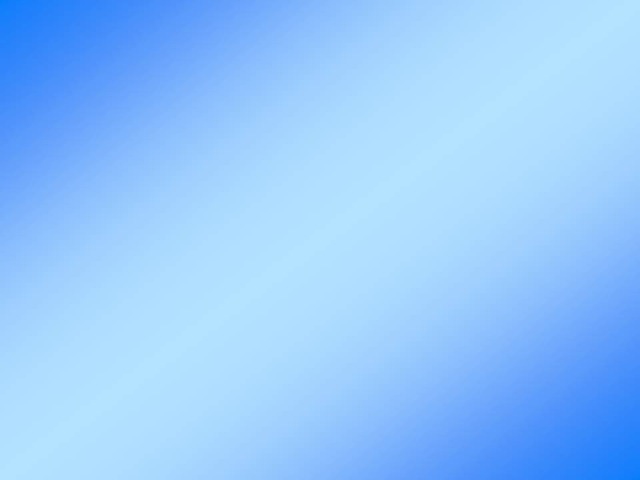 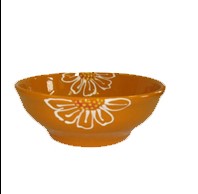 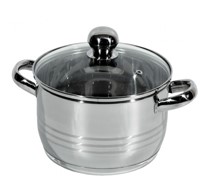 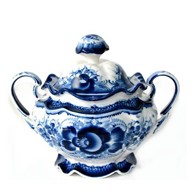 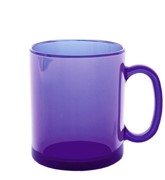 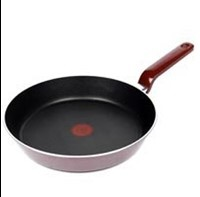 готово
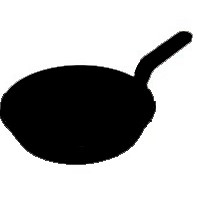 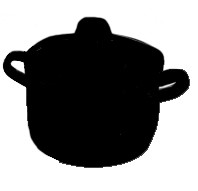 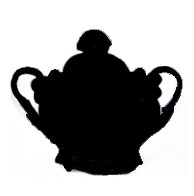 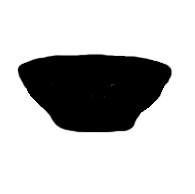 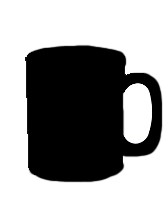 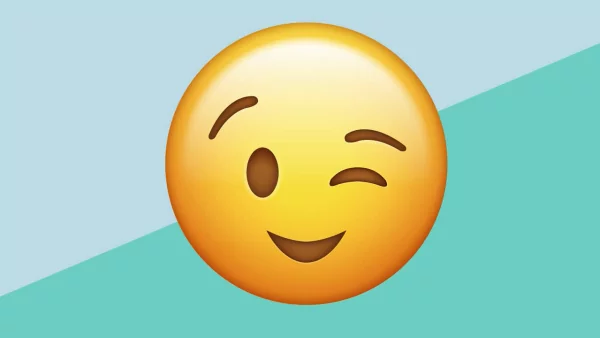